Velkommen til
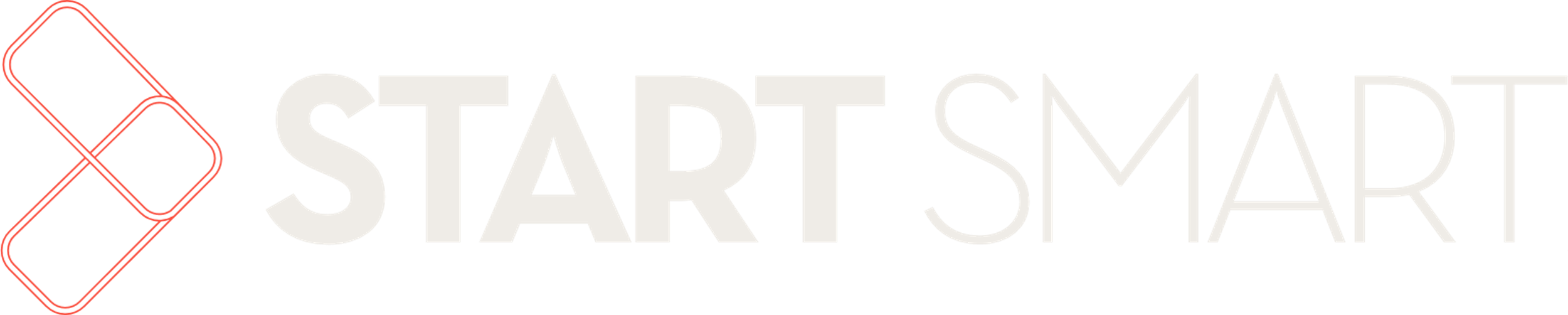 FOLLOW-UP 
- Kort versjon -
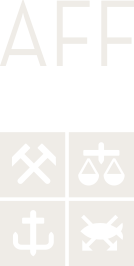 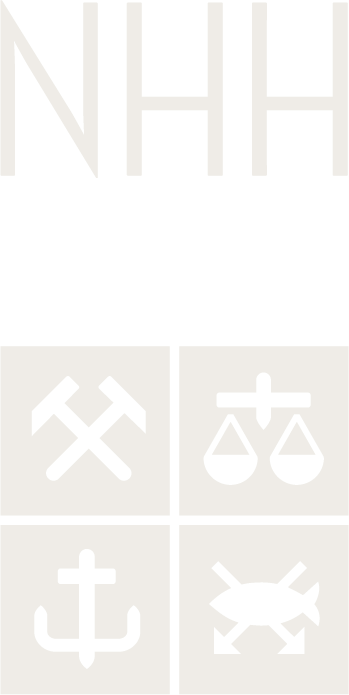 Bli kjent med START SMART
Start Smart follow-up er en videreutvikling av teamkontrakten dere jobbet frem gjennom deres Start Smart-workshop. Prosessen er lik sist, men med et større fokus på hva som har fungert og hva dere ønsker å justere. 
Prosessen tar teamet gjennom en workshop på ca. 3 timer (avhengig av størrelsen på teamet) hvor dere utforsker og avklarer viktige tema for det videre teamsamarbeidet. 
I løpet av workshopen skal dere oppdatere teamkontrakten deres for å tilpasse den de erfaringene dere har gjort dere som team frem til nå og den konteksten dere befinner dere i dag.   
På de neste sidene finner dere:
Teamguide for Start Smart follow-up
Fasilitatorguide for Start Smart follow-up
Illustrasjon: Chance McGee
TEAMGUIDE
FOLLOW-UP
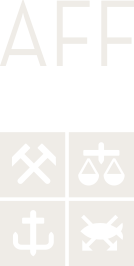 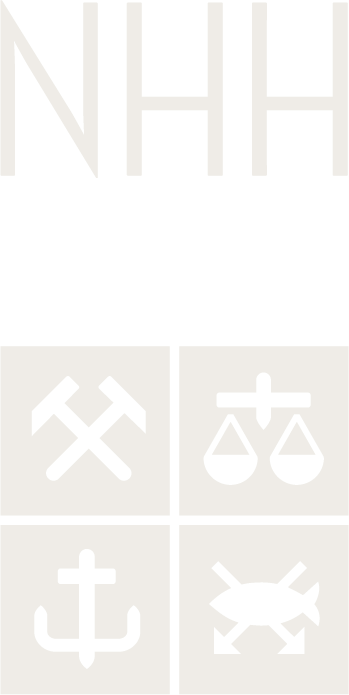 START SMART Follow-up agenda og innsjekk
Ønsket resultat
Intensjon
Arbeidsform
Vi har en oppdatert teamkontrakt som danner et grunnlag for kontinuerlig teamutvikling
Vi er tryggere på hverandre og hva vi skal, og motivert for fremtidig samarbeid
Gjøre nødvendige justeringer i vår teamkontrakt slik at vi med større sannsynlighet når de målene vi har satt oss.
Høy intensitet
Tenke individuelt, notere ned og så dele i plenum
Gi hverandre tilbakemeldinger
Roller
Møteregler
Innsjekk
Dele og lytte til hverandre, vise nysgjerrighet og åpenhet. 
Det må ikke være 100% enighet.
Oppmerksomhet og tilstedeværelse, vent med mobil/PC til pausen.
Si et par ord om hvordan du har det i dag
Fasilitator: Ansvarlig for å lede teamet gjennom workshopen og styre tiden.
Teammedlemmer: Ansvarlig for å bidra med sitt perspektiv.
Dokumentasjon: Velg en i teamet som tar på seg ansvaret å bearbeide innspillene inn i et utkast til en teamkontrakt.
[Speaker Notes: GJENNOMGÅ AGENDA 5 min 
INNSJEKK 5 min – ta runden innom alle

I denne Follow-up workshopen skal vi jobbe med å videreutvikle vår teamkontrakt. For å få til et godt teamarbeid er det viktig at vi klarer å lære av våre erfaringer som team. Vi skal derfor utforske hva vi mener har fungert godt i vårt team og hva vi mener vi bør justere.]
OPPFRISKING
FOLLOW-UP
Hver deltaker leser gjennom teamkontrakten fra forrige Start Smart for å friske opp hva gruppen kom frem til da.
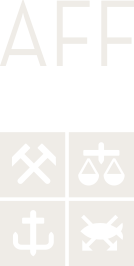 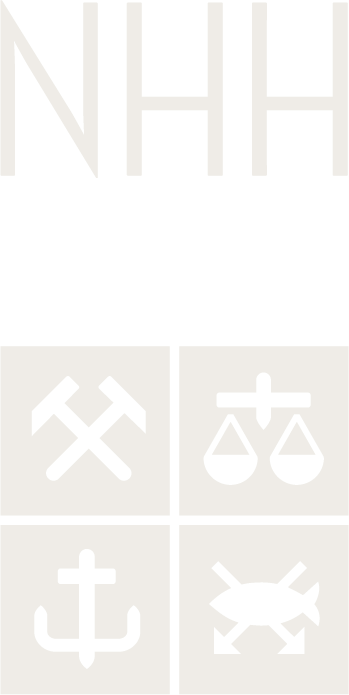 [Speaker Notes: 5 MIN]
Hvem er vi i dette teamet nå?
Hva skal vi få til videre?
1
2
Ny innsikt om oss selv og andre
Mål og formål
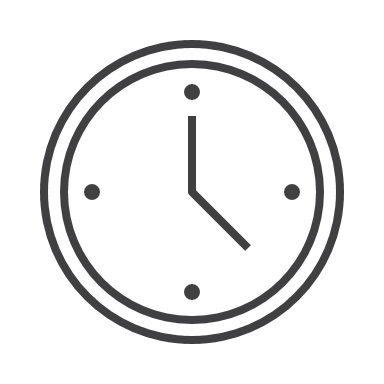 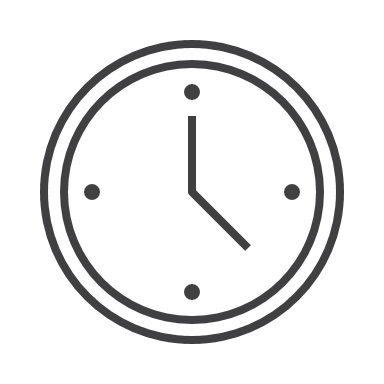 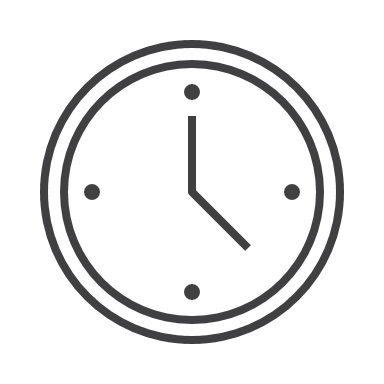 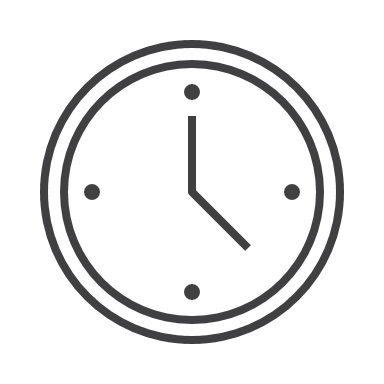 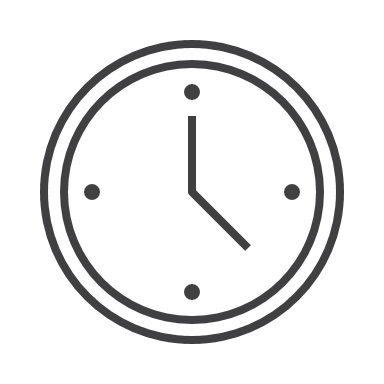 15 min
30 min
15 min
15 min
15 min
[Mal til utskrift]
Hva er det vi som team ønsker å oppnå videre fremover?
Hver deltaker deler om seg selv:
Hva opplever jeg å ha bidratt med i teamet og hva ønsker jeg å justere fremover?
Hver deltaker gir tilbakemelding til de andre:
En setning om hva jeg har satt pris på ved deg i vårt samarbeid.
Hvordan skal vi jobbe sammen videre?
3
Roller og ansvar
Arbeidsform
Spilleregler
Hvilke spilleregler bør vi ha for å jobbe best sammen som et team?
Hva har fungert godt?                           Hva ønsker vi å justere?
Hvordan kan vi best organisere arbeidet vårt for å lykkes med oppgavene og målene vi har?
Hva har fungert godt?                           Hva ønsker vi å justere?
Hvilke roller trenger vi i denne gruppen for å levere på mål og ambisjon vi har satt oss?
Hva har fungert godt?       	        Hva ønsker vi å justere?
[Speaker Notes: Denne versjonen kan skrives ut og henges på veggen til workshopen.]
Hvem er vi i dette teamet nå?
Hva skal vi få til videre?
1
2
Ny innsikt om oss selv og andre
Mål og formål
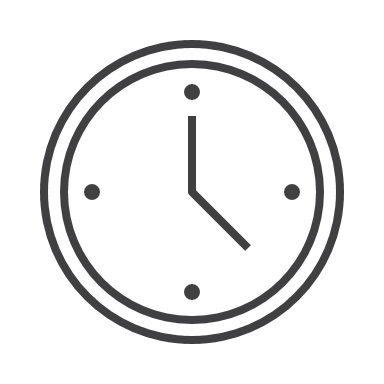 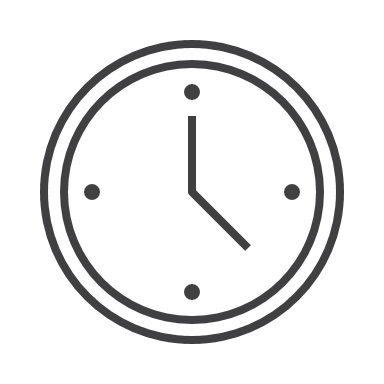 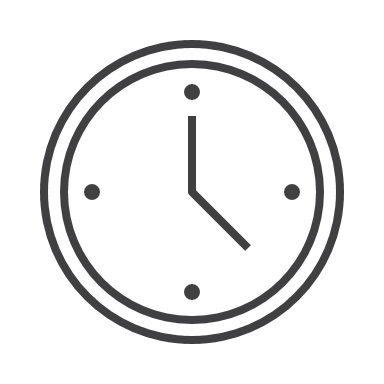 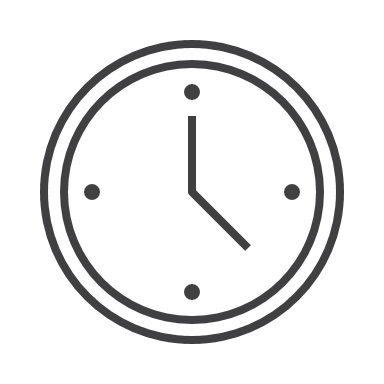 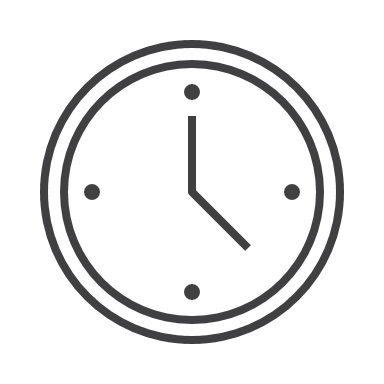 15 min
30 min
15 min
15 min
15 min
Vår Follow-up
Hva er det vi som team ønsker å oppnå videre fremover?
Hver deltaker deler om seg selv:
Hva opplever jeg å ha bidratt med i teamet og hva ønsker jeg å justere fremover?
Fyll inn
Hver deltaker gir tilbakemelding til de andre:
En setning om hva jeg har satt pris på ved deg i vårt samarbeid.
Hvordan skal vi jobbe sammen videre?
3
Roller og ansvar
Arbeidsform
Spilleregler
Hva har fungert godt?
Hva ønsker vi å justere?
Hva har fungert godt?
Hva ønsker vi å justere?
Hva har fungert godt?
Hva ønsker vi å justere?
Fyll inn
Fyll inn
Fyll inn
[Speaker Notes: Dette er en teamkontraktsmal hvor dere kan fylle inn det dere har blitt enige om i etterkant av workshopen. 
Boksene i denne kan justeres og redigeres.
De personlige bruksanvisningene trengs ikke å legges inn her i teamkontrakten, men vi har beholdt feltet for å synliggjøre hva dere har gjennomgått i Start Smart workshopen.]
START SMART oppsummering, oppfølging og utsjekk
Oppsummering
Utsjekk
Oppfølging
Hvordan har det vært å jobbe sammen i teamet i dag?
Oppsummer hva det er enighet om, hva som evt. fortsatt er uklart og hvordan dette følges opp. Punkter til videre avklaring noteres av fasilitator.
Avtal når bearbeidet teamkontrakt skal være klar som inkluderer mål, roller, arbeidsform og spilleregler.
Sett av 5-10 minutter på slutten av hvert møte for å ta et meta-møte (dvs. reflekter over hvordan dere jobbet sammen i dag): Hva fungerte godt, og hva kan vi evt. justere? 

Hvis dere skal jobbe over en viss tid så anbefaler vi å kjøre en ny follow-up etter en stund for å utforske hvordan teamsamarbeidet fortsetter å fungere.
[Speaker Notes: OPPSUMMERING, OPPFØLGING OG UTSJEKK 15 min]
Parkeringsplass Alt som kommer opp under workshopen som ikke kan behandles der, men bør tas opp i et annet relevant fora/møte.
FASILITATORGUIDE
FOLLOW-UP
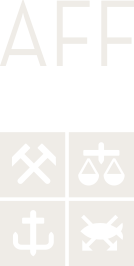 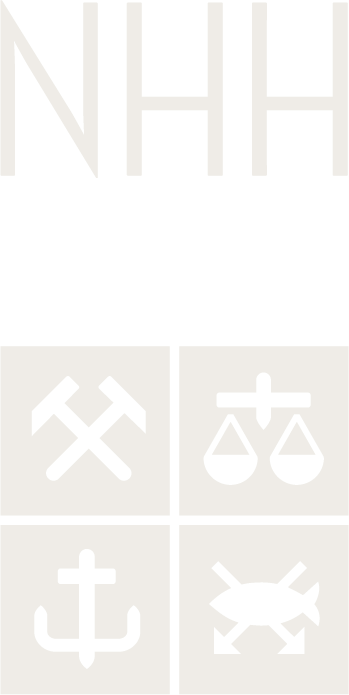 Forberedelse til fasilitator
Mye i Start Smart follow-up er likt Start Smart. Gjør deg godt kjent med det som er annerledes i follow-up ved å lese gjennom innholdet i denne guiden. 
Forbered workshopen ved å:
Forankre prosessen med lederen for teamet dersom dette ikke er deg. 
Sende møteinnkalling hvor dere setter av ca. 2 timer (estimat basert på team med 6 personer, hvis dere er flere så beregn gjerne mer tid). 
Orientere om at alle i forkant forbereder seg på å reflektere rundt egne bidrag i teamet og hva de har satt pris på ved de andre. 
Vi anbefaler å samle teamet fysisk, men det kan også gjennomføres digitalt. Hybrid er ikke anbefalt.
Klargjør utstyr:Hvis teamet møtes fysisk: 
Print ut teamkontrakten i A0 - alternativt skriv opp overskriftene i teamkontrakten på et stort whiteboard/flippover.
Post-its, gjerne en blokk for hver deltaker i forskjellige farger.
Tusjer/penner til å skrive på post-its.
Klokke eller timer.
Hvis teamet møtes digitalt:
Bruk MURAL-versjonen av Start Smart follow-up eller et digitalt whiteboard hvor du setter opp feltene i teamkontrakten.
Gjør deg godt kjent med hvordan verktøyet fungerer slik at du kan hjelpe deltakerne å ta det i bruk.
Til nøds kan dere samskrive i et felles dokument (f.eks. Word online eller Google docs).
Gjennomføring av workshop - 1/4
Opplegget i denne workshopen forutsetter god tidsstyring. Vær obs på tiden, og sett av noe tid "til overs" om du forventer at noen aktiviteter tar lengre.
1. AGENDA, INNSJEKK OG OPPFRISKING 15 min
A. AGENDA 5 min
Ta utgangspunkt i foreslått mal og gå gjennom hva som skal skje i denne økten.
Avklar om det er noen spørsmål eller innspill til dette. 
B. INNSJEKK 5 min
I denne prosessen anbefaler vi å starte med en innsjekk med å be deltakerne si et par ord om hvordan du har det i dag.
Gjennomfør innsjekken muntlig "rundt bordet" og la alle få prate omtrent like mye.
C. OPPFRISKING 5 min
La hver deltaker lese gjennom teamkontrakten fra forrige Start Smart for å friske opp hva gruppen kom frem til da.
Gjennomføring av workshop – 2/4
2. JUSTERE TEAMKONTRAKT - ca. 1,5 time
På alle punktene i teamkontrakten anbefaler vi at deltakerne først tenker 2-3 min individuelt og noterer sine innspill på post-its. Deretter deler en og en deltaker hva hen har skrevet og henger opp post-it på dedikert område i kontrakten. Her er det rom for kort utdypelse, evt. avklarende spørsmål fra medlemmer i gruppen hvis noe oppleves uklart. Om deltakerne skriver lapper med likt innhold, kan disse henges oppå hverandre. 
Som fasilitator for økten kan du bli spurt om f.eks. 'Hvordan skal vi svare på dette spørsmålet?’ eller ‘Hva er det du forventer at vi skal si her?’. Det er viktig å forstå at Start Smart bidrar med en metodikk for teamet, heller enn innhold. Derfor er alle svar gyldige. 
Det vil være en god idé å parkere samtaler som synes å ta for mye tid av teamet eller ligger utenfor tema til en senere anledning. Disse kan noteres på 'parkeringsplassen’ (slide 9) og tas opp i et annet relevant fora/møte.
A) HVA er det vi skal få til videre? - MÅL og FORMÅL   15 min
Still spørsmålet: Hva er det vi som team ønsker å oppnå videre fremover? Presiser at mål for teamet bør være gjennomførbart, målbart og tidsbegrenset.
På punktet om teamets mål er det viktig at det er samsvar mellom innspillene, men de trenger ikke være helt like. Fasilitator oppsummerer det som er kommet inn, og sjekker med gruppen om det ser greit ut. 
Hvis det oppstår uenighet i teamet, som ikke kan avklares av en evt. leder der og da, anbefales det å komme tilbake til dette ved første anledning etter workshopen.
Gjennomføring av workshop – 3/4
C. HVEM er vi i dette teamet nå? 30 minNy innsikt om oss selv og hverandre. 5 min individuell forberedelse + 4 min per pers. En deltaker i fokus om gangen. 
Be hver deltaker tenke gjennom de to spørsmålene individuelt: 
Hva opplever jeg å ha bidratt med i teamet og hva ønsker jeg å justere fremover? 
Formuler en setning om hva du har satt pris på ved hver enkelt person i teamet i samarbeidet dere i mellom. 
Begynn med en deltaker og la hen dele sitt svar på det første spørsmålet, deretter lar du de andre i gruppen dele sin setning om hva hen har satt pris på i samarbeidet med deltakeren. Fortsett runden til alle har vær gjennom. Hvis gruppen er stor behøver ikke alle å gi tilbakemelding til hver enkelt.
Når alle har presentert og fått tilbakemeldinger kan fasilitator kort høre med gruppen hvis det er tid: Hvordan var dette? Hva kan vi ta med oss videre fra denne runden?  
Her er det fort gjort å gå over på tiden, så bruk gjerne mobilen med nedtelling på 4 min person.
D. HVORDAN skal vi arbeide sammen? 45 min
Under hvert av de påfølgende punktene vil du spørre gruppen om hva som har fungert godt og hva de ønsker å justere siden sist Start Smart. La deltakerne få tenke seg om og dele sine svar på begge disse spørsmålene samtidig.
ROLLER OG ANSVAR 15 min
Henvis til det opprinnelige spørsmålet i Start Smart Hvilke roller trenger vi i denne gruppen for å levere på mål og ambisjon vi har satt oss? Inviter gruppen til å nå vurdere: Hva har fungert godt? Hva ønsker vi å justere? 
Etter at alle har fått hengt opp sine lapper og gitt sine innspill oppsummerer du det som er kommet inn, sjekk med gruppen om det ser greit ut.
Gjennomføring av workshop 4/4
ARBEIDSFORM   15 min
Henvis til det opprinnelige spørsmålet i Start Smart Hvordan kan vi best organisere arbeidet vårt for å lykkes med oppgavene og målene vi har? Inviter gruppen til å nå vurdere: Hva har fungert godt? Hva ønsker vi å justere? 
Etter at alle har fått hengt opp sine lapper og gitt sine innspill oppsummerer du det som er kommet inn, sjekk med gruppen om det ser greit ut. 
SPILLEREGLER   15 min
Henvis til det opprinnelige spørsmålet i Start Smart Hvilke spilleregler bør vi ha for å jobbe best sammen som et team?  Inviter gruppen til å nå vurdere: Hva har fungert godt? Hva ønsker vi å justere? 
Etter alle har delt, sjekk med gruppen om det ser greit ut. Er det gode spilleregler som støtter opp under mål og arbeidsform? 
3. OPPSUMMERING OG UTSJEKK   15 min
Fasilitator eller teamlederen oppsummerer hva det er enighet om, hva som evt. fortsatt er uklart og hvordan dette følges opp. Noter ned aksjonspunkter med ansvarlige som kan følge opp.
Avklar når oppsummert og justert teamkontrakt skal være klart. 
Gjennomfør en kort utsjekk hvor alle deltakerne får lik tid til å si noe om hvordan det har vært å jobbe sammen i dag.
3
Oppfrisking
1
Oppstart: Forklar Start Smart
2
Innsjekk rundt bordet
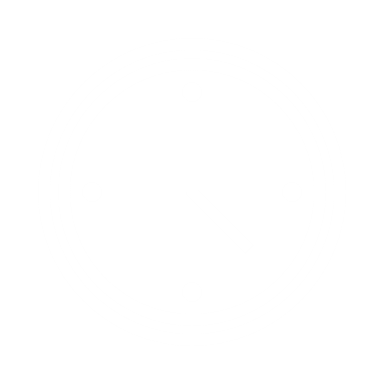 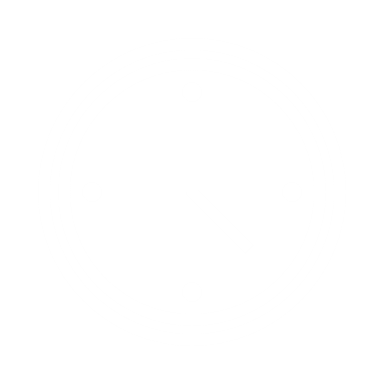 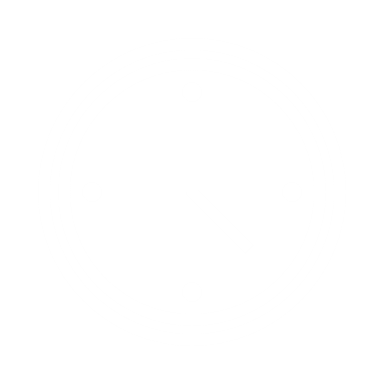 5 min
5 min
5 min
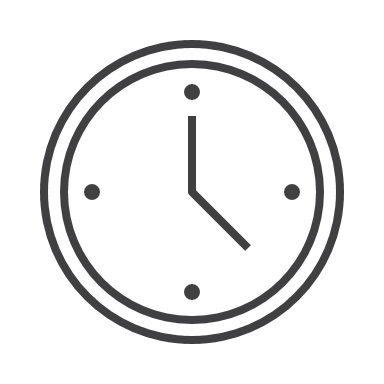 10 min
Se over eksisterende teamkontrakt
Intensjon – Ønsket resultat – Agenda – Roller – Møteregler - Tid
Hvordan har du det i dag? Hva kjenner du på nå når vi skal inn i denne økten?
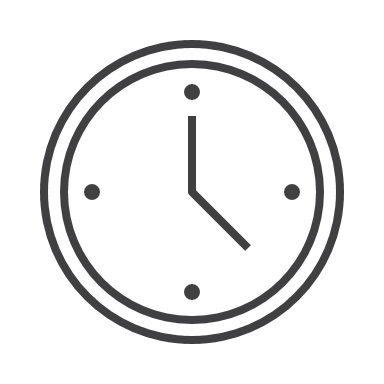 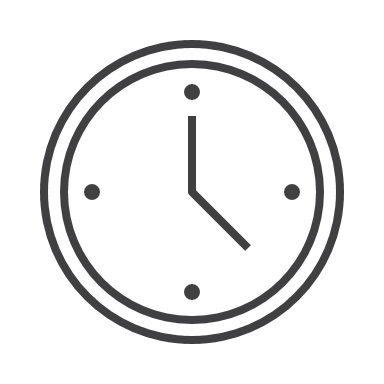 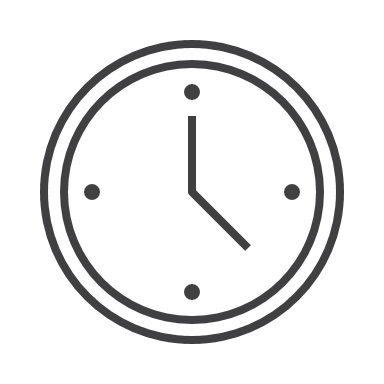 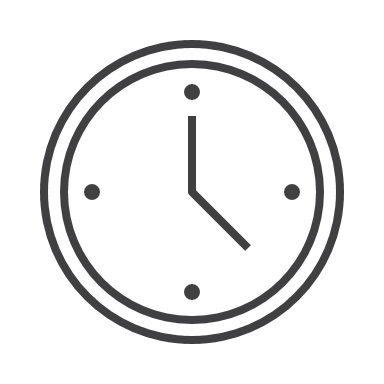 15 min
15 min
15 min
15 min
4
Utarbeide teamkontrakt
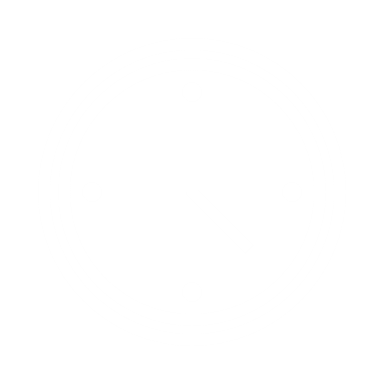 75 min
Hva skal vi få til?
Hvem er vi?
1
2
Mål og formål
Våre bruksanvisninger
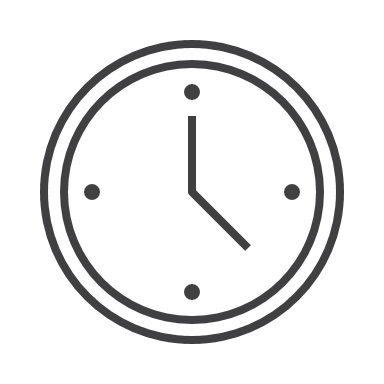 30 min
Hver deltaker deler om seg selv: 
Hva opplever jeg å ha bidratt med i teamet og hva ønsker jeg å justere fremover?
Hver deltaker gir tilbakemelding til de andre:
En setning om hva jeg har satt pris på ved deg i vårt samarbeid

Refleksjon etter alle har delt: Hvordan var dette?
Hva er det vi som team ønsker å oppnå videre fremover?

Aktuelle hjelpespørsmål:
Fasilitatorark med hjelpespørsmål
Presiser at mål for gruppen bør være gjennomførbart, målbart og tidsbegrenset.
Hva er det vi bidrar til i en større sammenheng?
Hvordan skal vi jobbe sammen?
3
Roller og ansvar
Arbeidsform
Spilleregler
Hvilke spilleregler bør vi ha for å jobbe best sammen som et team?
Hva har fungert godt? 
Hva ønsker vi å justere?  
Aktuelle hjelpespørsmål:
Hvordan kan vi best organisere arbeidet vårt for å lykkes med oppgavene og målene vi har?
Hva har fungert godt? 
Hva ønsker vi å justere?  
Aktuelle hjelpespørsmål:
Hvilke roller trenger vi i denne gruppen for å levere på mål og ambisjon vi har satt oss?
Hva har fungert godt? 
Hva ønsker vi å justere?  
Aktuelle hjelpespørsmål:
Hvilke formelle roller/kompetanse trenger vi?
Hvilke uformelle roller trenger vi?
Hva er viktig for meg for å få til et godt samarbeid?
Hvordan skal vi sikre at vi er trygge på hverandre? 
Hvordan skal vi sikre at alle tør å si ifra? 
Hvordan skal vi håndtere uenighet i gruppen?
Hvordan skal vi kommunisere sammen?
Hvilket lederskap trenger gruppen?
Hvordan tar vi avgjørelser i teamet? Leder, majoritet, enstemmig? Hvilke avgjørelser må hele gruppen være involvert i? 
Hvilke møtepunkt trenger vi?
5
Oppsummering og utsjekk
Oppsummer hva teamet er enige om og hva som fortsatt er uklart, og hvordan dette følges opp. 
Utsjekk rundt bordet: Hvordan har det vært å jobbe sammen i dag?
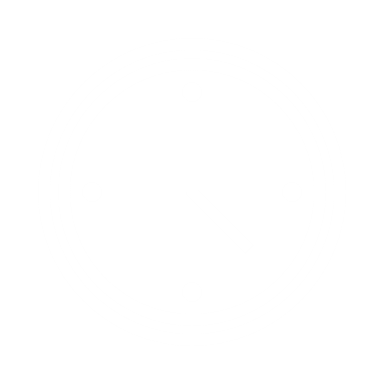 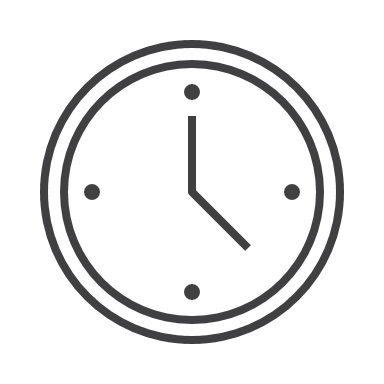 15 min
15 min